Death-Related Grief andDisenfranchised Identity
Kendyl Barney
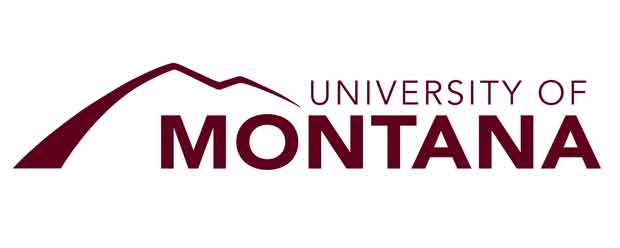 Preview
Overview of Problem
Grief as narrated identity
Grief as disenfranchised identity
Practical implications
Scholarly implications
Overview of problem
The "Dominant Narrative of Grief" (Neimeyer, Klass, & Dennis, 2014) 
A linear, temporary, and "appropriate" process of detachment
These expectations contradict the reality

Grief as communicative action
Socially constructed concept
Performance
Grief as narrated identity
An immediate challenge to sense of self
Post-loss identity
Narrative formation and construction of meaning
A continuous, reoccurring process
A narrative constantly being written
An identity unfolding throughout time
Grief as disenfranchised identity
Disenfranchised grief: unacknowledged, invalidated, stigmatized
Theory of Disenfranchised Grief (Doka, 2002; Doka, 2009)
The disenfranchising power of the dominant narrative
Empathic failure (Neimeyer & Jordan, 2002)
Divergent modes of expression
Uncertainty of grief communication
Practical implications
An opportunity to learn and educate
An opportunity to overcome communication barriers
An opportunity to redefine the dominant narrative
An opportunity to help a grieving person feel less alone
An opportunity for grieving persons to yield the benefits of social support

From empathic failure to empathic success
Scholarly Implications
Potential for future research
The weight of disenfranchisement in performance
Broader contexts of disenfranchisement and adaptation to changing identity
Disenfranchisement of non-stigmatized death
Narrative methodology
Thank you
Thank you to Steve Yoshimura for his advising on this literature review.
Thank you to Keith Anderson for his insight on disenfranchised grief scholarship. 

References
Doka, K. J. (2002). Disenfranchised grief. In K. J. Doka (Ed.), Living with grief: loss in later life, (pp. 159-168). Washington, D.C.: The Hospice Foundation of America.
Doka, K. J. (2009). Disenfranchised grief. Bereavement Care, 18(3), 37-39. 
doi: 10.1080/02682629908657467
Neimeyer, R.P., & Jordan, J. (2002). Disenfranchisement and comparative failure: Grief therapy 
and the co-construction of meaning. In K. J. Doka (Ed.), Disenfranchised grief: New directives, challenges and strategies for practice. Champaign, IL: Research Press.
Neimeyer, R. A., Klass, D., & Dennis, M. R., (2014). Toward a social constructionist account of
grief: Loss and the narration of meaning. Death Studies, 38(8), 485-498.